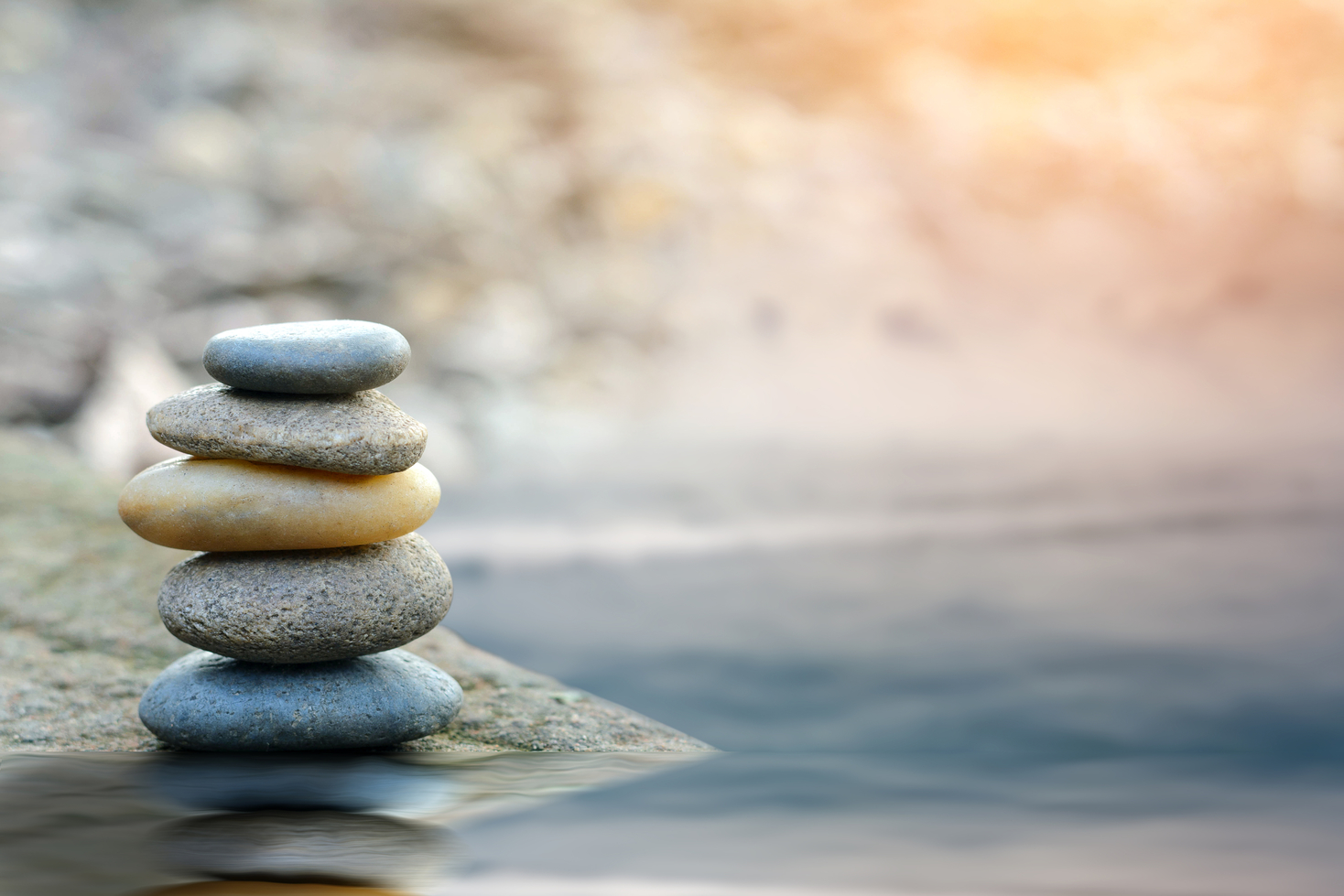 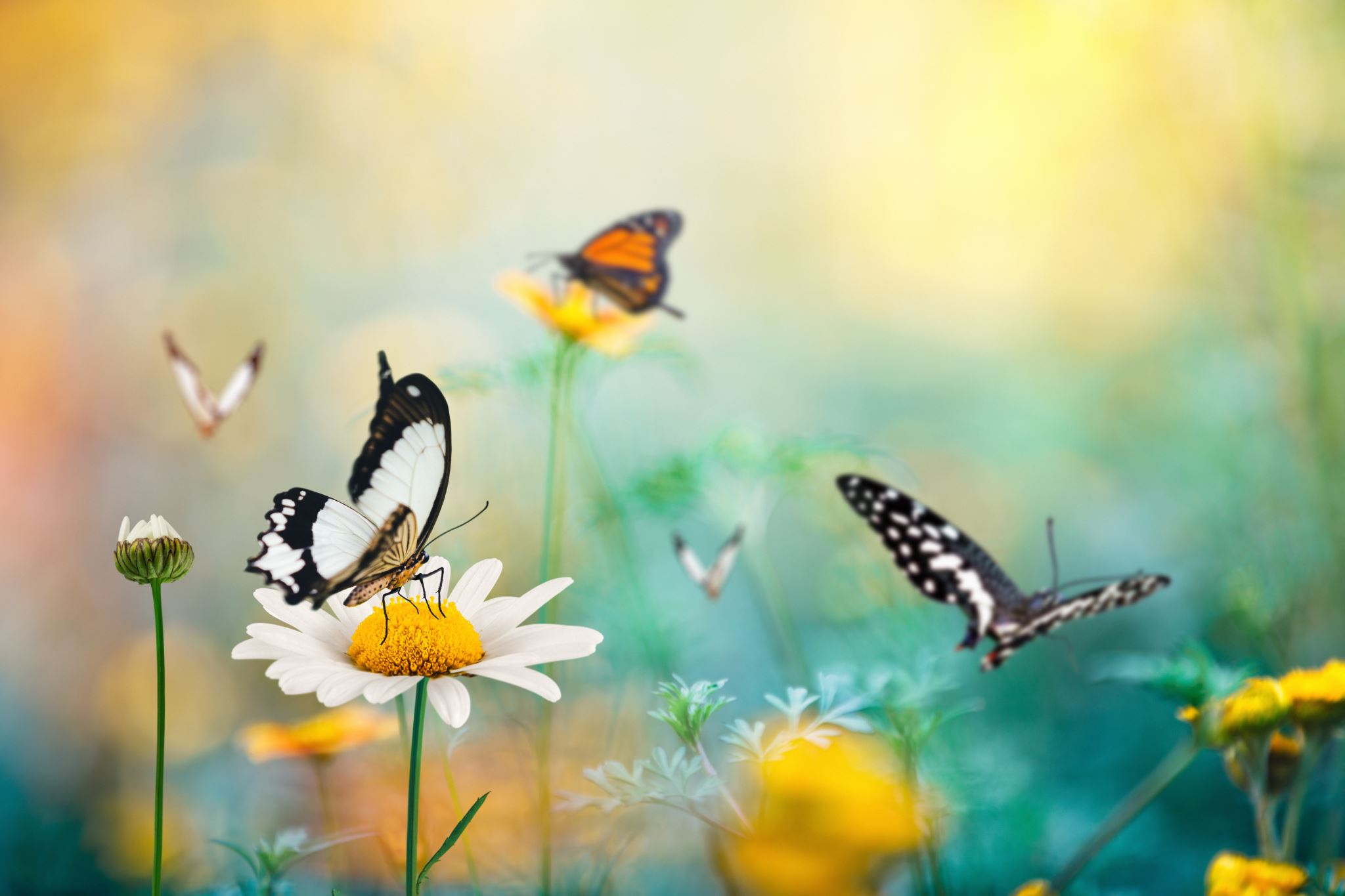 What’s Happening Next Week
20 January 2020 – 26 January 2020
Social Activities
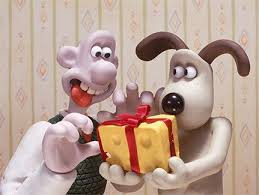 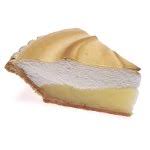 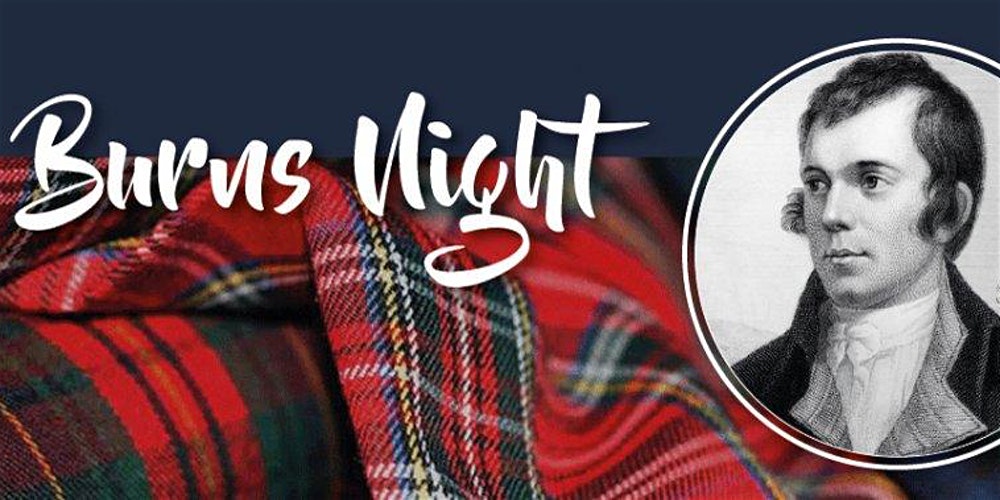 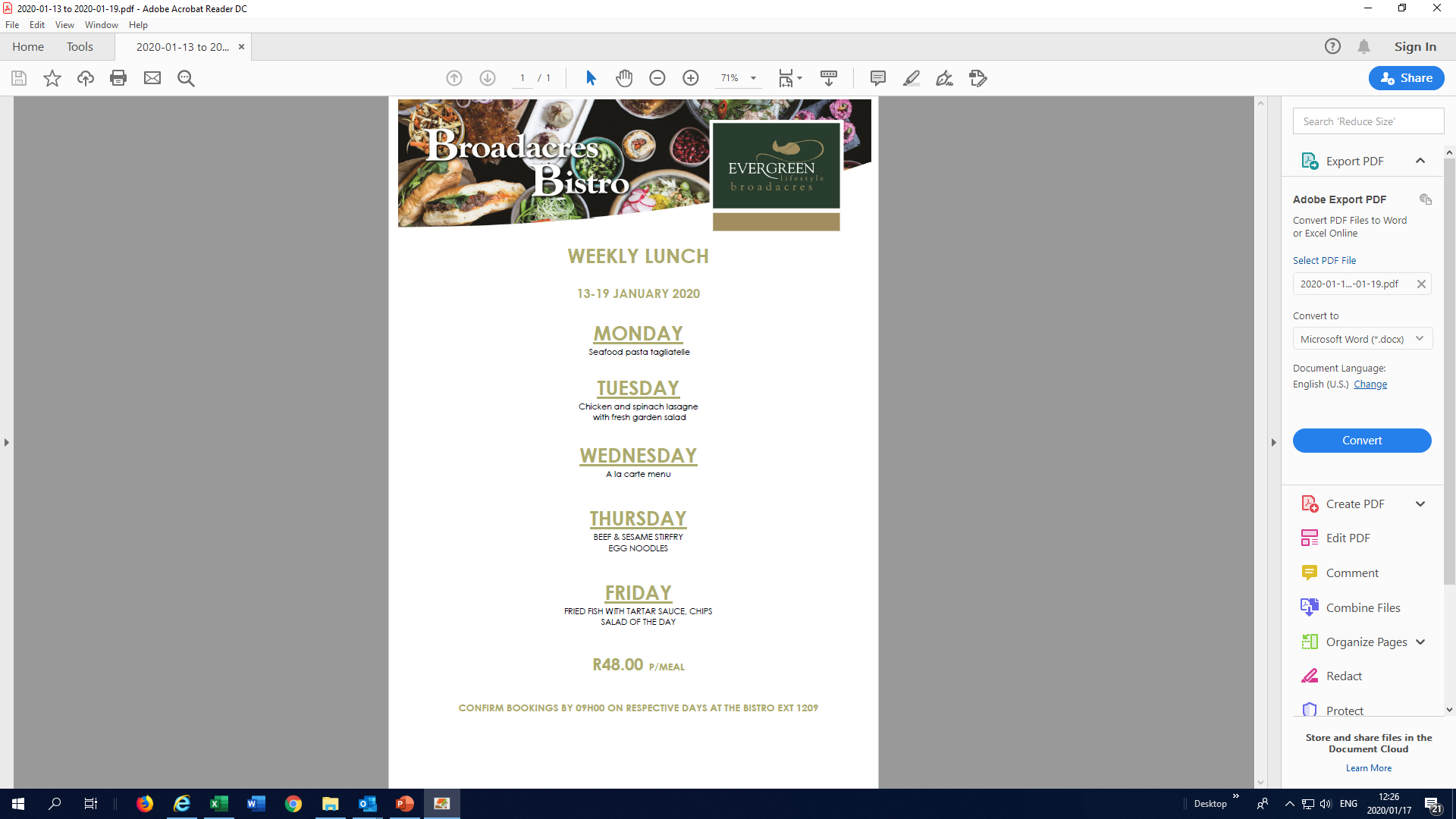 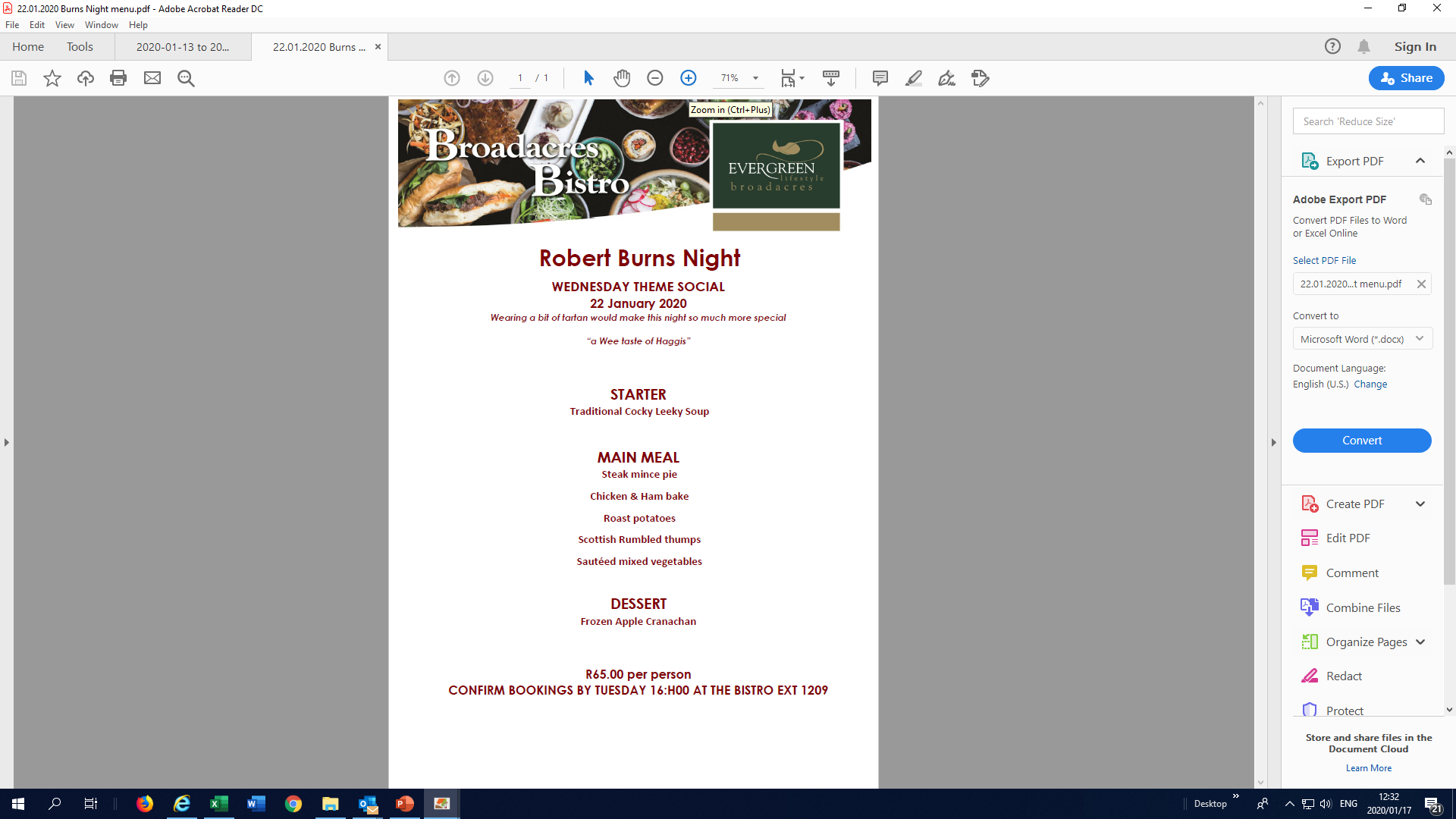 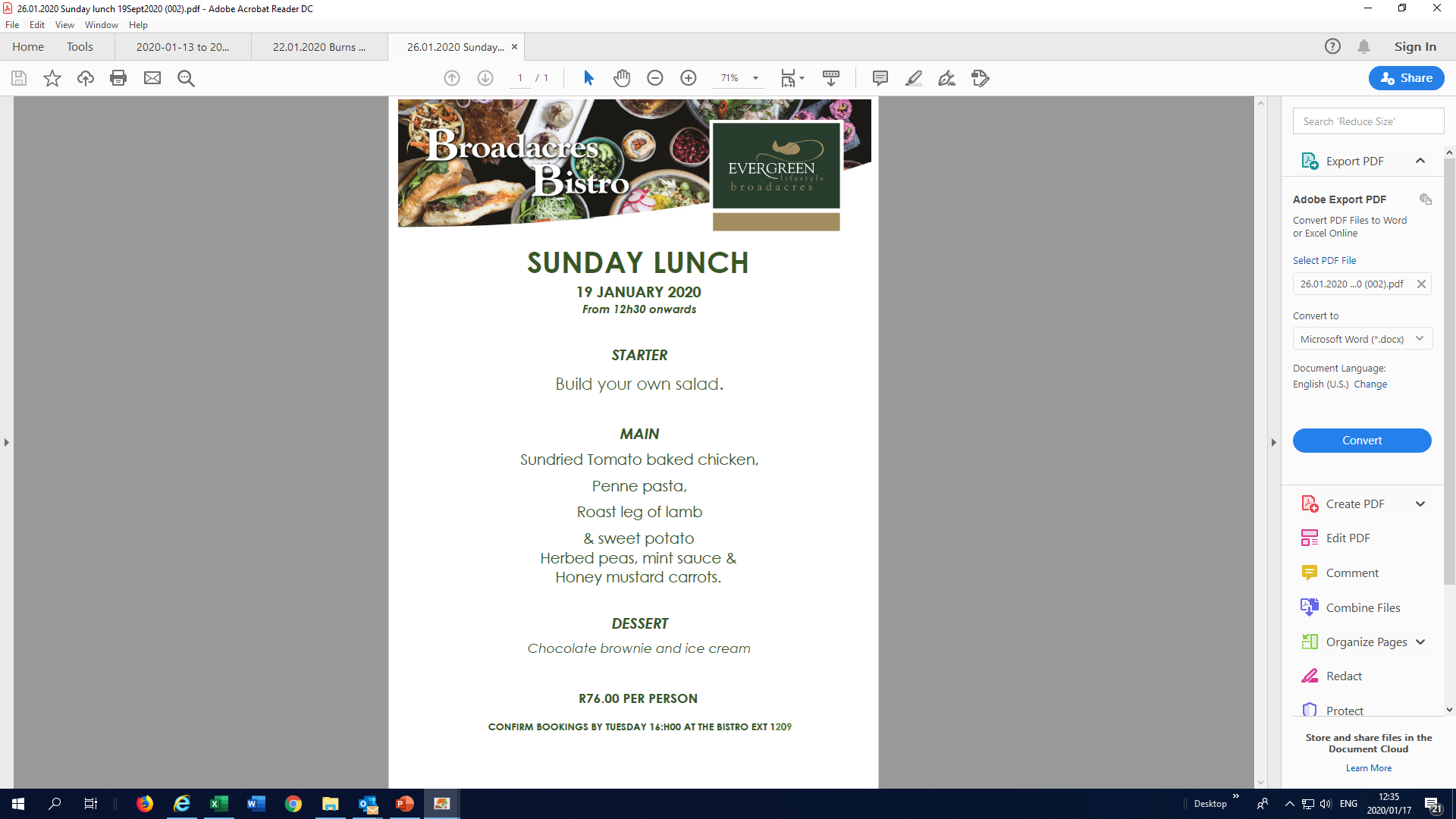 Craft Afternoon
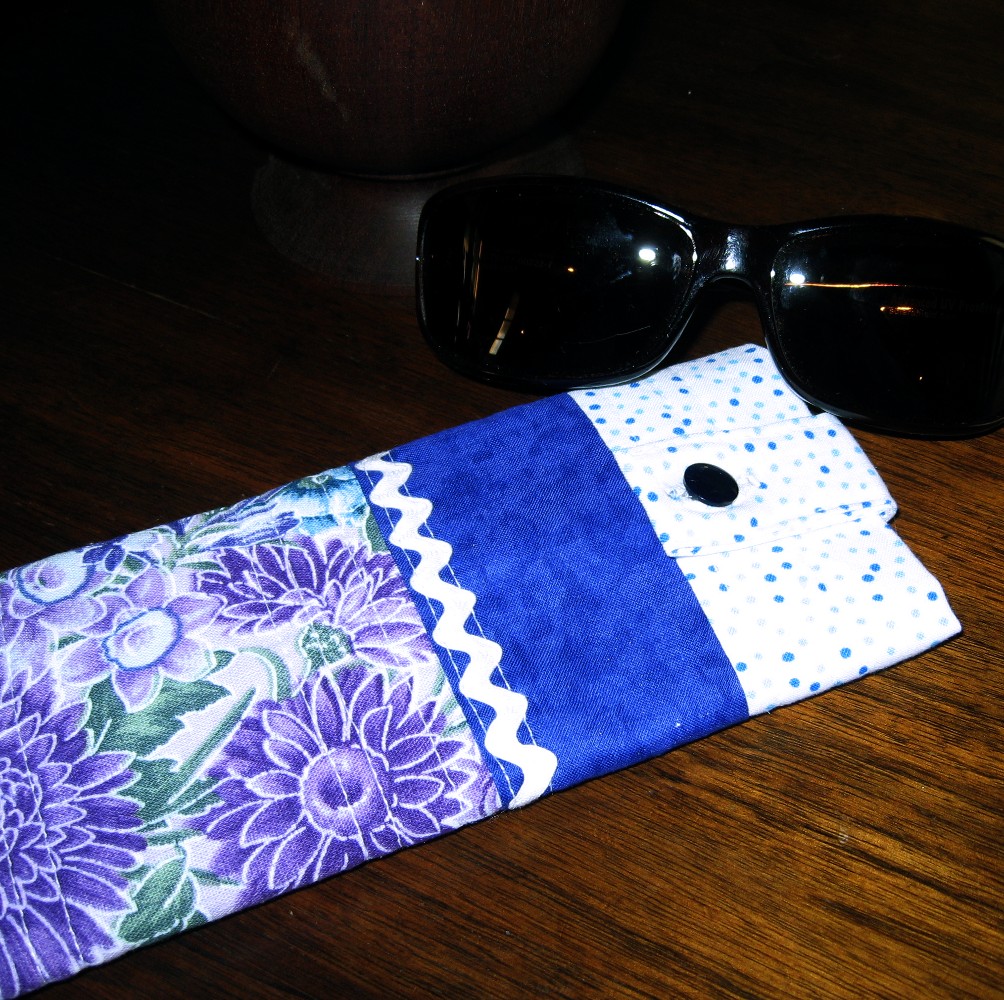 Tuesday, 28 January 2020
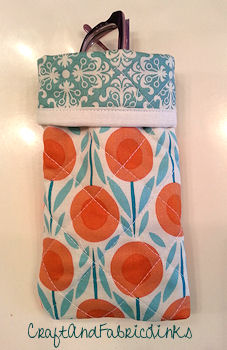 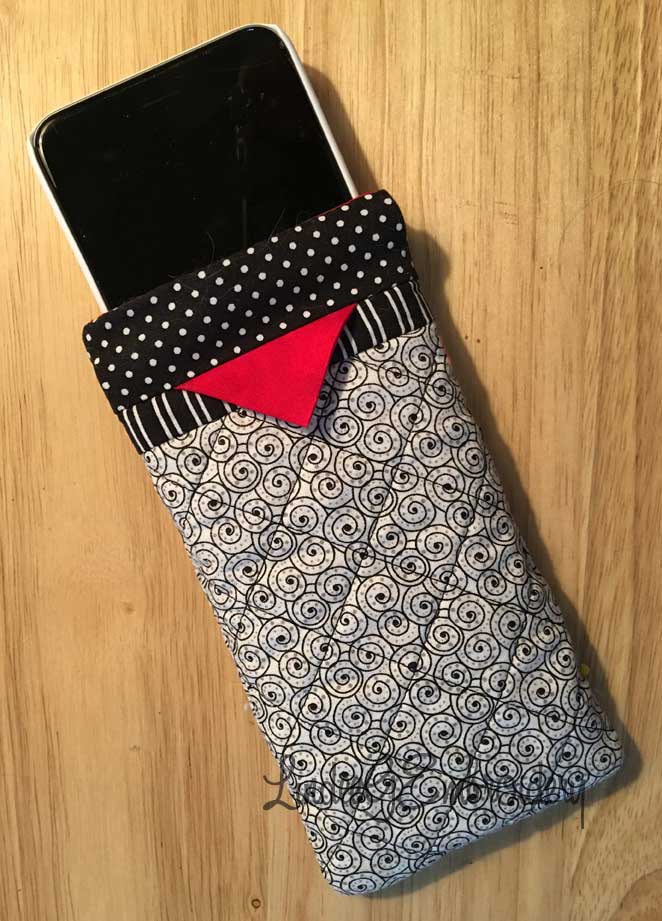 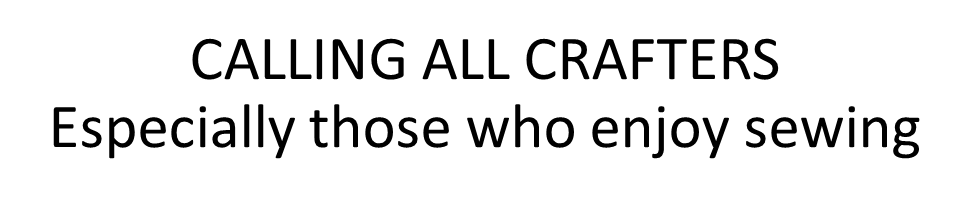 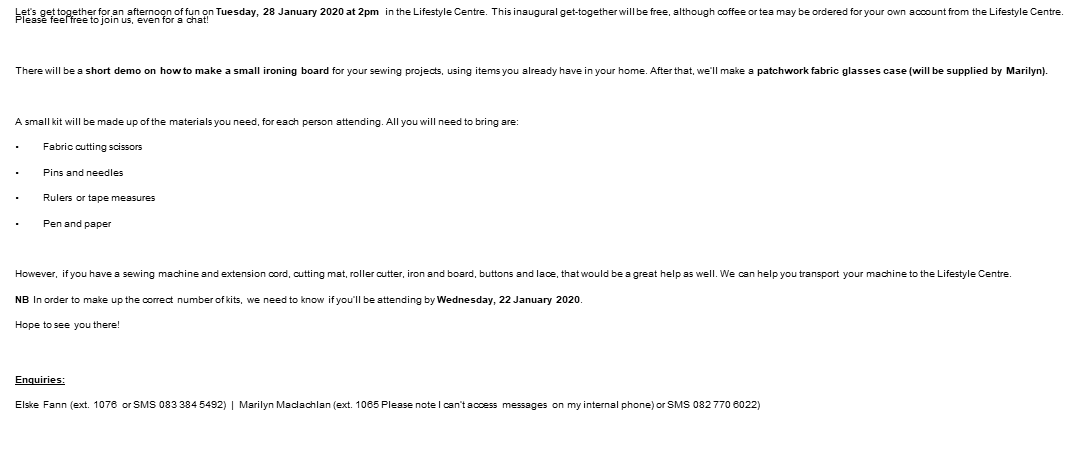